ПРОЕКТ «Школа Активного Гражданина»
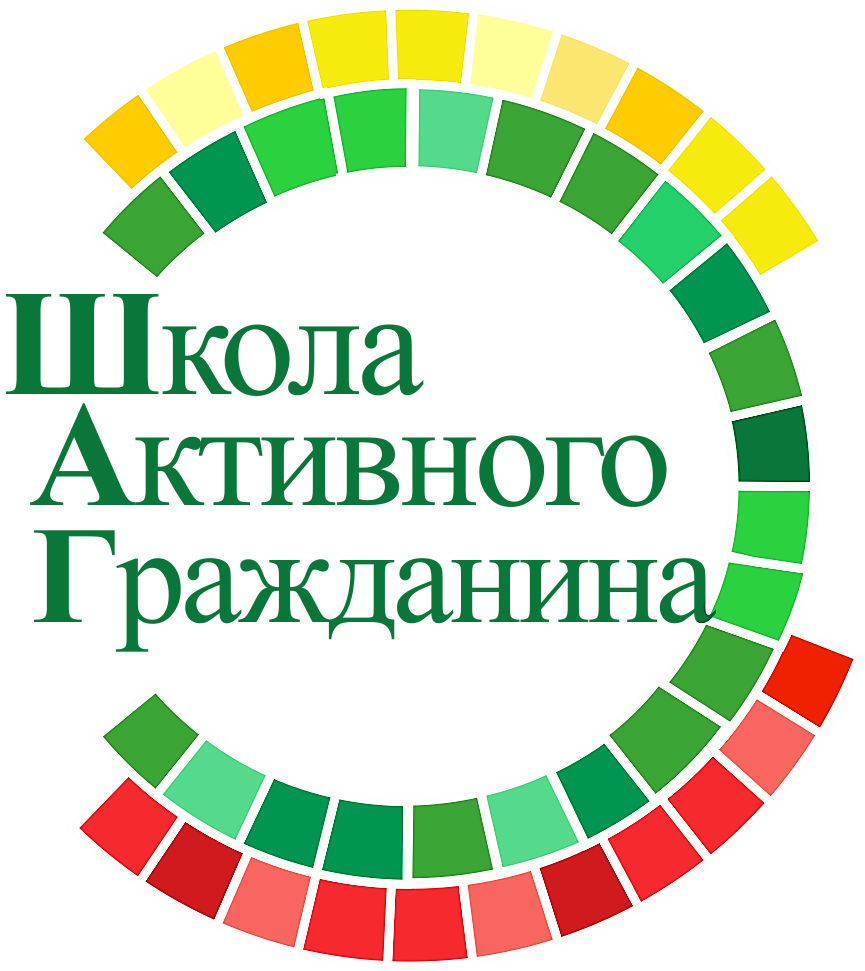 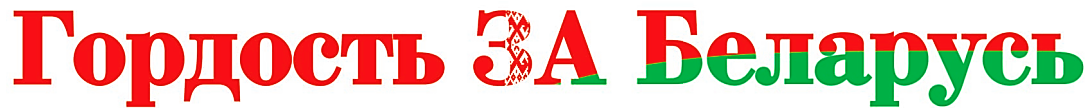 «Гордость за Беларусь. Итоги»
Май, 2023 год
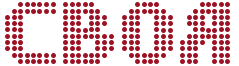 игра
30 баллов
10 баллов
20 баллов
10 баллов
20 баллов
30 баллов
30 баллов
10 баллов
20 баллов
30 баллов
10 баллов
20 баллов
1
30 баллов
10 баллов
20 баллов
30 баллов
20 баллов
10 баллов
30 баллов
10 баллов
20 баллов
30 баллов
20 баллов
10 баллов
10 баллов
30 баллов
20 баллов
2
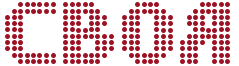 игра
10 баллов
20 баллов
30 баллов
30 баллов
10 баллов
20 баллов
10 баллов
20 баллов
30 баллов
2
30 баллов
20 баллов
10 баллов
20 баллов
30 баллов
10 баллов
30 баллов
20 баллов
10 баллов
30 баллов
10 баллов
20 баллов
20 баллов
30 баллов
10 баллов
3
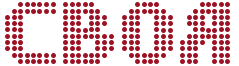 игра
Тема: Образование
Цена вопроса: 10 баллов
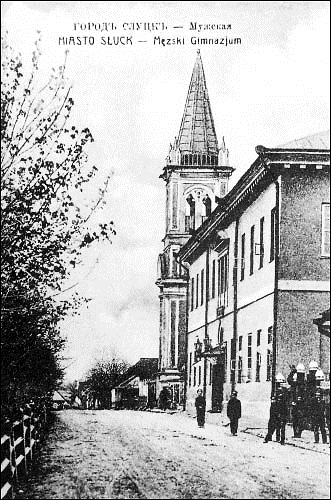 Первая в Беларуси школа открыта в 1617 г. Что вы можете рассказать об этом учреждении?
ВОПРОС
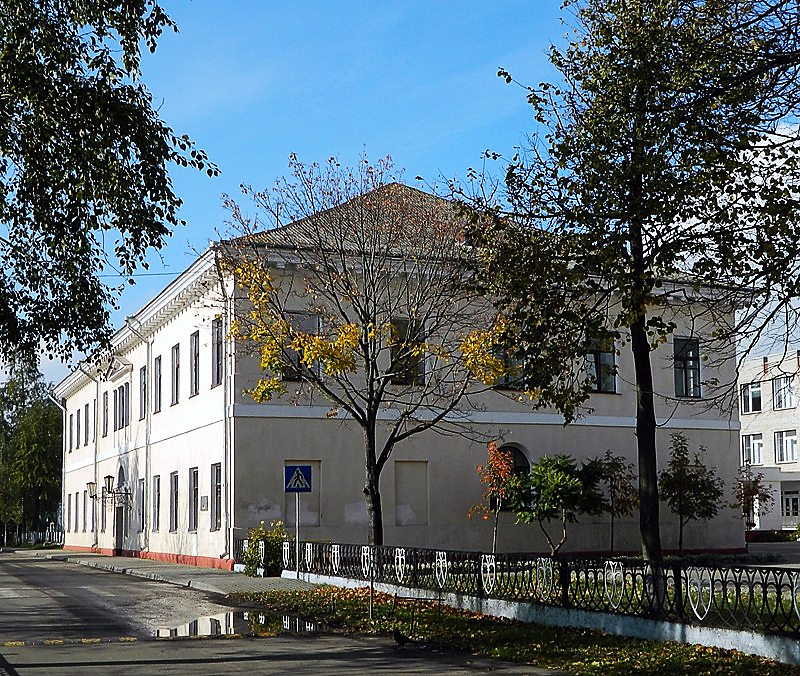 Вернуться к выбору тем→
4
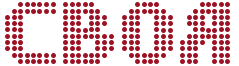 игра
Тема: Образование
Цена вопроса: 20 баллов
Каким образом в Беларуси обеспечивается реализация принципа «образование через всю жизнь»?
ВОПРОС
Вернуться к выбору тем→
5
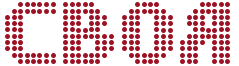 игра
Тема: Образование
Цена вопроса: 30 баллов
Почему предметом особой гордости Беларуси является система профессионально-технического и среднего специального образования?
ВОПРОС
Вернуться к выбору тем→
6
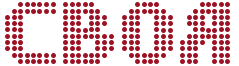 игра
Тема: Здравоохранение
Цена вопроса: 10 баллов
ВОПРОС
Какова важнейшая задача белорусской медицины?
Вернуться к выбору тем→
7
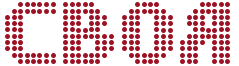 игра
Тема: Здравоохранение
Цена вопроса: 20 баллов
Какие условия созданы и создаются в нашей стране для сохранения и укрепления здоровья детей, молодежи, взрослых, для организации здорового образа жизни граждан?
ВОПРОС
Вернуться к выбору тем→
8
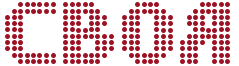 игра
Тема: Здравоохранение
Цена вопроса: 30 баллов
Почему Беларусь выбирают площадкой не только для лечения, но и для получения медицинского образования?
ВОПРОС
Вернуться к выбору тем→
9
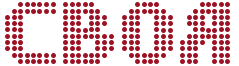 игра
Тема: Информационно-коммуникационные технологии
Цена вопроса: 10 баллов
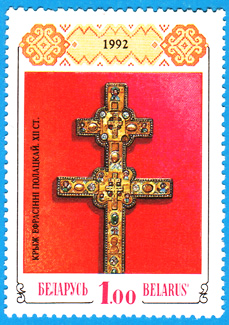 Что изображено на первой почтовой марке государственного образца Республики Беларусь?
ВОПРОС
Вернуться к выбору тем→
10
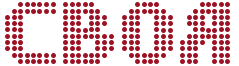 игра
Тема: Информационно-коммуникационные технологии
Цена вопроса: 20 баллов
Какую роль в обеспечении качества связи играют РУП «Белпочта» и РУП «Белтелеком»?
ВОПРОС
Вернуться к выбору тем→
11
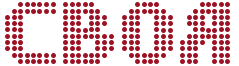 игра
Тема: Информационно-коммуникационные технологии
Цена вопроса: 30 баллов
Какие достижения информационно-коммуникационных технологий активно внедряются в Беларуси и доступны для массового использования гражданами нашей страны?
ВОПРОС
Вернуться к выбору тем→
12
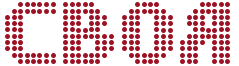 игра
Тема: Спорт
Цена вопроса: 10 баллов
ВОПРОС
Какие виды туризма развиты в нашей стране?
Вернуться к выбору тем→
13
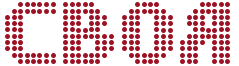 игра
Тема: Спорт
Цена вопроса: 20 баллов
По каким видам спорта проводятся республиканские спартакиады среди детей и подростков?
ВОПРОС
Вернуться к выбору тем→
14
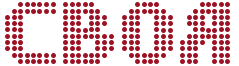 игра
Тема: Спорт
Цена вопроса: 30 баллов
Какие условия в нашей стране созданы для подготовки профессиональных спортсменов и для всех желающих заниматься физической культурой?
ВОПРОС
Вернуться к выбору тем→
15
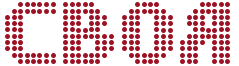 игра
Тема: Конфессии
Цена вопроса: 10 баллов
Какие конфессии в Беларуси являются исторически традиционными?
ВОПРОС
Вернуться к выбору тем→
16
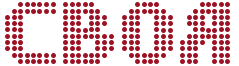 игра
Тема: Конфессии
Цена вопроса: 20 баллов
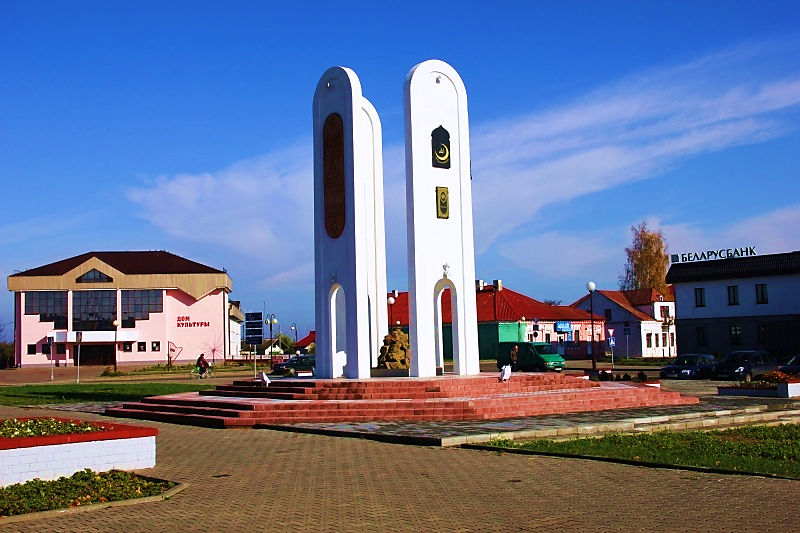 В городе Ивье Гродненской области установлен монумент. Как он называется и символом чего является?
ВОПРОС
Вернуться к выбору тем→
17
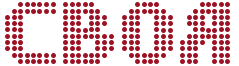 игра
Тема: Конфессии
Цена вопроса: 30 баллов
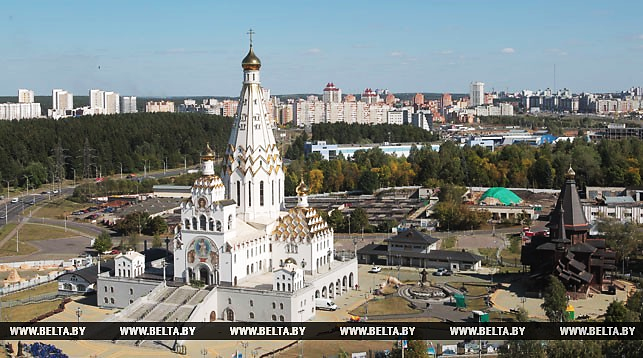 Что изображено на фотографии? 
Расскажите об этом                         Храме-памятнике.
ВОПРОС
Вернуться к выбору тем→
18
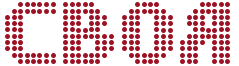 игра
Тема: Национальная безопасность и суверенитет
Цена вопроса: 10 баллов
Какими достижениями в укреплении обороноспособности страны могут гордиться белорусы?
ВОПРОС
Вернуться к выбору тем→
19
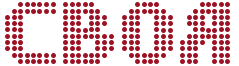 игра
Тема: Национальная безопасность и суверенитет
Цена вопроса: 20 баллов
Каковы достижения белорусских военнослужащих в международных армейских играх и соревнованиях?
ВОПРОС
Вернуться к выбору тем→
20
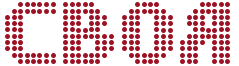 игра
Тема: Национальная безопасность и суверенитет
Цена вопроса: 30 баллов
Какова основная цель деятельности образовательных центров безопасности, созданных Министерством по чрезвычайным ситуациям Республики Беларусь?
ВОПРОС
Вернуться к выбору тем→
21
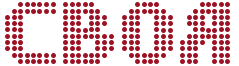 игра
Тема: Экология
Цена вопроса: 10 баллов
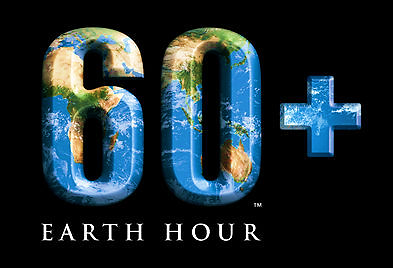 ВОПРОС
В чем суть акции «Час Земли»?
Вернуться к выбору тем→
22
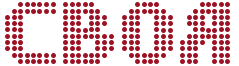 игра
Тема: Экология
Цена вопроса: 20 баллов
ВОПРОС
В чем суть акции плоггинг-тур?
Вернуться к выбору тем→
23
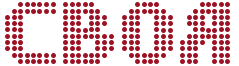 игра
Тема: Экология
Цена вопроса: 30 баллов
Справедливо ли утверждение: «Чистая окружающая среда — ключ к здоровой жизни»?             Аргументируйте ответ.
ВОПРОС
Вернуться к выбору тем→
24
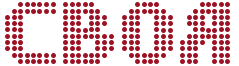 игра
Тема: Сельское хозяйство
Цена вопроса: 10 баллов
В чем перспективность создания агрохолдингов?
Назовите крупнейшие агрохолдинги в своем регионе.
ВОПРОС
Вернуться к выбору тем→
25
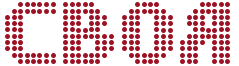 игра
Тема: Сельское хозяйство
Цена вопроса: 20 баллов
Что свидетельствует об успешном развитии сельского хозяйства Беларуси?
ВОПРОС
Вернуться к выбору тем→
26
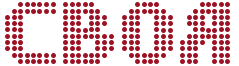 игра
Тема: Сельское хозяйство
Цена вопроса: 30 баллов
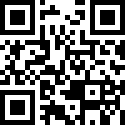 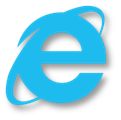 О каком предприятии идет речь и какова его роль в развитии сельского хозяйства Беларуси?
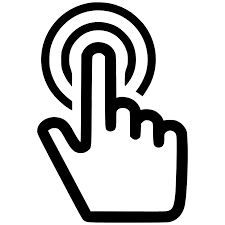 ВОПРОС
Видео (22:23)
Вернуться к выбору тем→
27
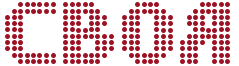 игра
Тема: Пищевая промышленность
Цена вопроса: 10 баллов
Какие факты свидетельствуют о высоком уровне качества производства продовольствия для удовлетворения внутреннего рынка?
ВОПРОС
Вернуться к выбору тем→
28
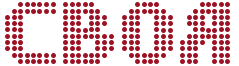 игра
Тема: Пищевая промышленность
Цена вопроса: 20 баллов
Какую информацию можно получить при наличии на продукции специального QR-кода Made in Belarus?
ВОПРОС
Вернуться к выбору тем→
29
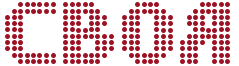 игра
Тема: Пищевая промышленность
Цена вопроса: 30 баллов
Посоветуйте, на что нужно обращать особое внимание при покупке продуктов питания.
ВОПРОС
Вернуться к выбору тем→
30
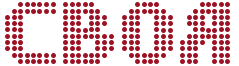 игра
Тема: Активное лето
Цена вопроса: 10 баллов
ВОПРОС
Какова основная идея проекта «Поезд Памяти»?
Вернуться к выбору тем→
31
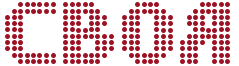 игра
Тема: Активное лето
Цена вопроса: 20 баллов
Что вы знаете о республиканской информационно-просветительской акции «Шаг к успеху», которая проходила прошлым летом у ребят, отдыхающих в детских оздоровительных лагерях и санаториях?
ВОПРОС
Вернуться к выбору тем→
32
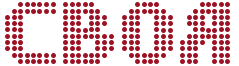 игра
Тема: Активное лето
Цена вопроса: 30 баллов
Какие возможности предоставляются подросткам       для работы во время каникул?
ВОПРОС
Вернуться к выбору тем→
33
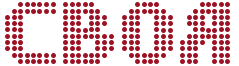 игра
Тема: Правовая система
Цена вопроса: 10 баллов
В каком документе Республики Беларусь закреплено, что гражданам нашей страны гарантируется право на получение, хранение и распространение полной, достоверной и своевременной информации?
ВОПРОС
Вернуться к выбору тем→
34
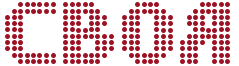 игра
Тема: Правовая система
Цена вопроса: 20 баллов
ВОПРОС
С какой целью создан Детский правовой сайт?
Вернуться к выбору тем→
35
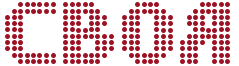 игра
Тема: Правовая система
Цена вопроса: 30 баллов
На какие вопросы можно получить ответы на Детском правовом сайте?
ВОПРОС
Вернуться к выбору тем→
36
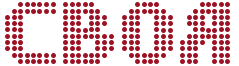 игра
Тема: Промышленность
Цена вопроса: 10 баллов
ВОПРОС
Какие экологичные виды транспорта производятся          в Беларуси?
Вернуться к выбору тем→
37
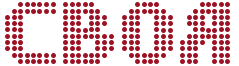 игра
Тема: Промышленность
Цена вопроса: 20 баллов
ВОПРОС
Почему нашу страну называют «страной большой химии»?
Вернуться к выбору тем→
38
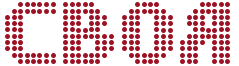 игра
Тема: Промышленность
Цена вопроса: 30 баллов
Как развитие производства калийных удобрений в Беларуси оказывает влияние на развитие всех остальных видов хозяйственной деятельности людей?
ВОПРОС
Вернуться к выбору тем→
39
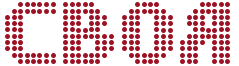 игра
Тема: Итоги Года исторической памяти
Цена вопроса: 10 баллов
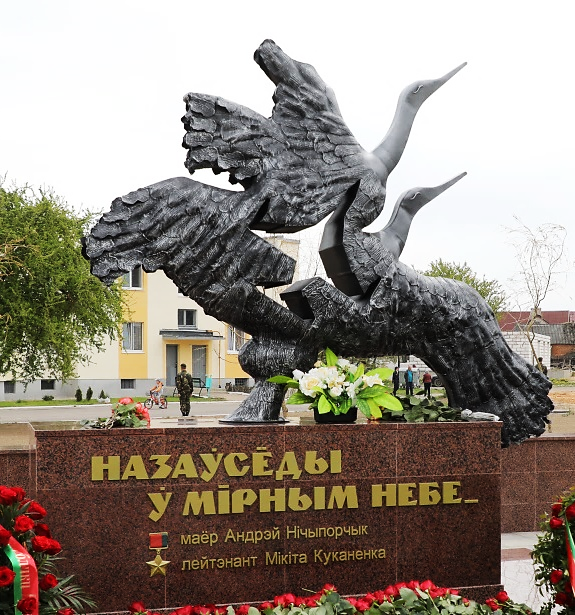 Кому и за какой подвиг установлен этот памятник?
ВОПРОС
Вернуться к выбору тем→
40
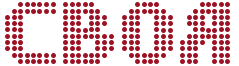 игра
Тема: Итоги Года исторической памяти
Цена вопроса: 20 баллов
Почему на куполе здания Белорусского государственного музея истории Великой Отечественной войны установлен не Государственный флаг Республики Беларусь, а Красное знамя?
ВОПРОС
Вернуться к выбору тем→
41
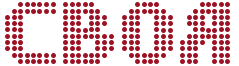 игра
Тема: Итоги Года исторической памяти
Цена вопроса: 30 баллов
Что собой представляет международный исторический проект «Цифровая звезда»?
ВОПРОС
Вернуться к выбору тем→
42
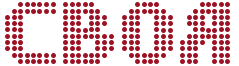 игра
Тема: Наука и инновации
Цена вопроса: 10 баллов
Назовите известных вам белорусских ученых, внесших вклад в мировую науку.
ВОПРОС
Вернуться к выбору тем→
43
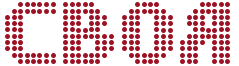 игра
Тема: Наука и инновации
Цена вопроса: 20 баллов
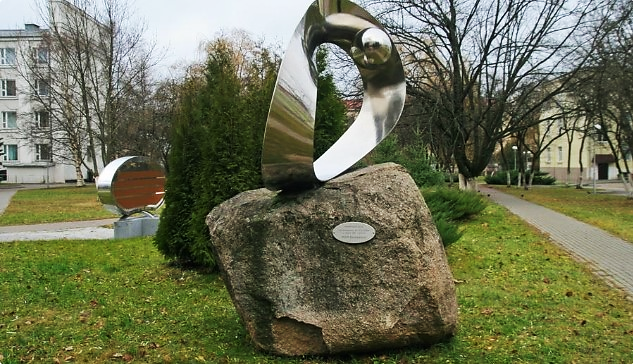 ВОПРОС
Что символизирует данный памятный знак?
Вернуться к выбору тем→
44
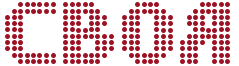 игра
Тема: Наука и инновации
Цена вопроса: 30 баллов
Какие возможности для удовлетворения творческих, исследовательских интересов учащихся открывает Национальный детский технопарк?
ВОПРОС
Вернуться к выбору тем→
45
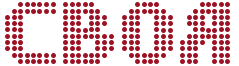 игра
Тема: Энергобезопасность
Цена вопроса: 10 баллов
Почему в Беларуси сделана ставка на развитие атомной энергетики?
ВОПРОС
Вернуться к выбору тем→
46
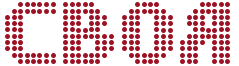 игра
Тема: Энергобезопасность
Цена вопроса: 20 баллов
Какие возобновляемые источники энергии являются перспективными для использования на территории Беларуси?
ВОПРОС
Вернуться к выбору тем→
47
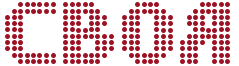 игра
Тема: Энергобезопасность
Цена вопроса: 30 баллов
Расскажите, как сегодня энергетическая система Беларуси обеспечивает надежное и бесперебойное снабжение энергией.
ВОПРОС
Вернуться к выбору тем→
48
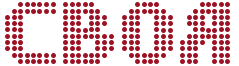 игра
Тема: Строительно-промышленный комплекс
Цена вопроса: 10 баллов
ВОПРОС
Чем мы можем гордиться в дорожном строительстве?
Вернуться к выбору тем→
49
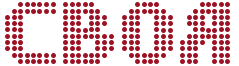 игра
Тема: Строительно-промышленный комплекс
Цена вопроса: 20 баллов
Какие мероприятия проводятся с целью обеспечения граждан нашей страны качественной питьевой водой и для совершенствования системы переработки и использования отходов?
ВОПРОС
Вернуться к выбору тем→
50
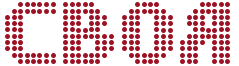 игра
Тема: Строительно-промышленный комплекс
Цена вопроса: 30 баллов
Почему большое внимание уделяется развитию крупных районных центров и городов-спутников столицы?
ВОПРОС
Вернуться к выбору тем→
51
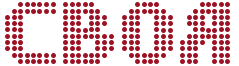 игра
Тема: Культура белорусского народа: традиции, наследие, современность
Цена вопроса: 10 баллов
На почетное звание «культурная столица» в 2023 году претендовали города Барановичи, Мозырь, Свислочь, Белыничи и Щучин. Почему культурной столицей объявлен именно Слуцк?
ВОПРОС
Вернуться к выбору тем→
52
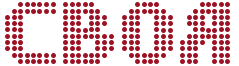 игра
Тема: Культура белорусского народа: традиции, наследие, современность
Цена вопроса: 20 баллов
Какова цель проводимых в Беларуси фестивалей (театральных, музыкальных, кинофестивалей)?
ВОПРОС
Вернуться к выбору тем→
53
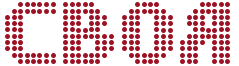 игра
Тема: Культура белорусского народа: традиции, наследие, современность
Цена вопроса: 30 баллов
Почему так важно сохранить духовные ценности и традиции, сформированные на основе исторического опыта многих поколений?
ВОПРОС
Вернуться к выбору тем→
54